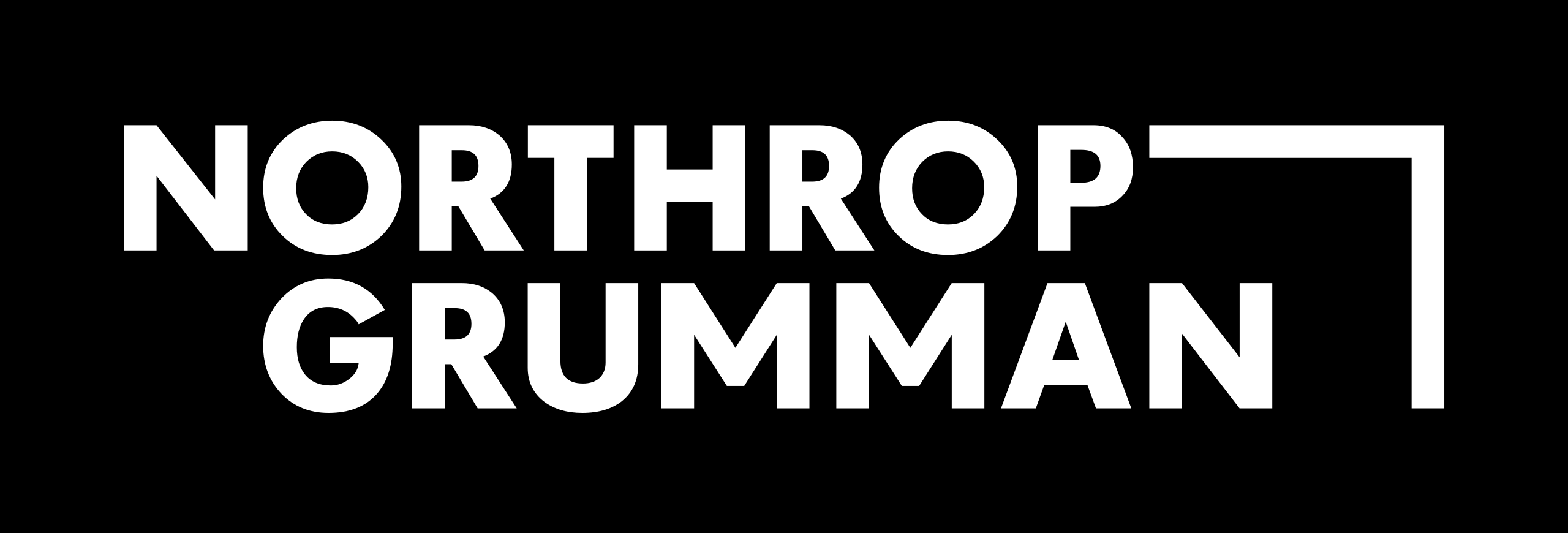 Kevin Sachtleben | NOC
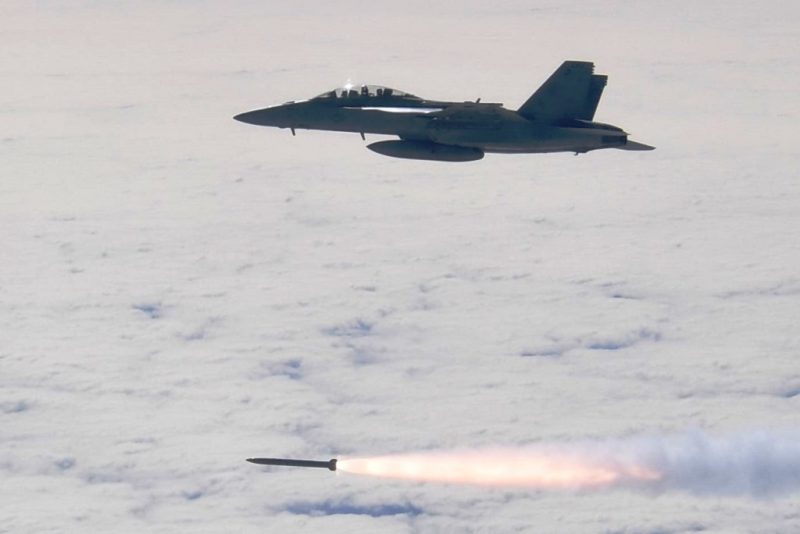 Investment Thesis
Investment Thesis
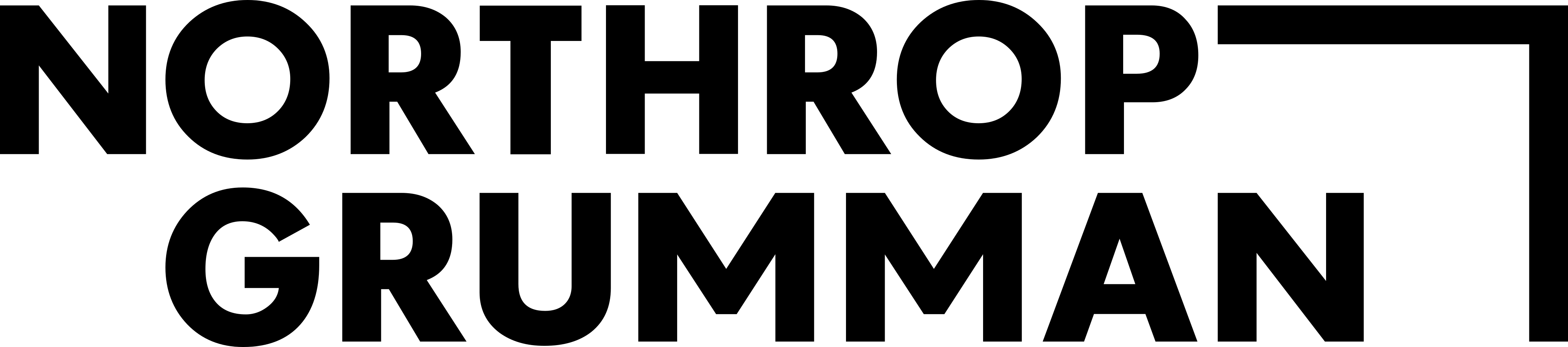 Key Drivers
Current Price: $484.45

Target Price: $636.55
- Average of all Model Calculations

Upside/Downside: 31.4%

Recommendation: BUY
Government Defense Spending
Geopolitical Conditions
Innovation in Space
Company Overview
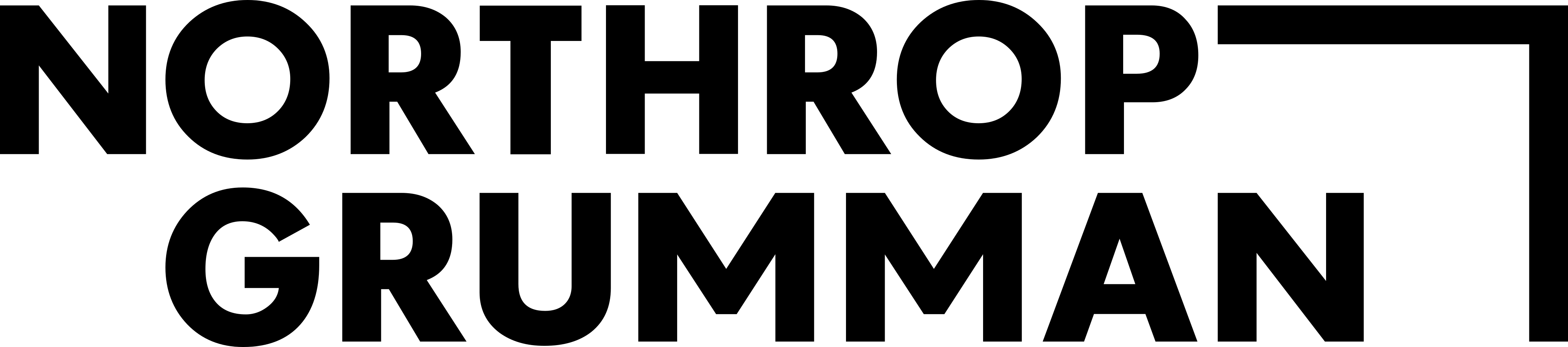 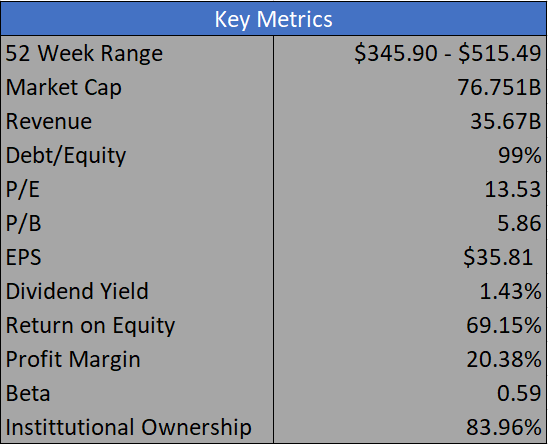 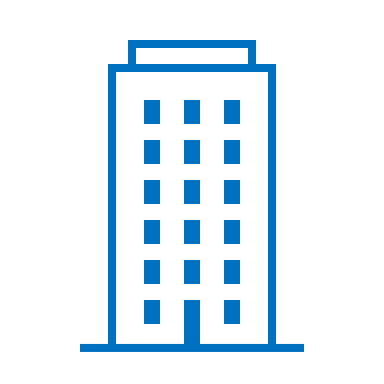 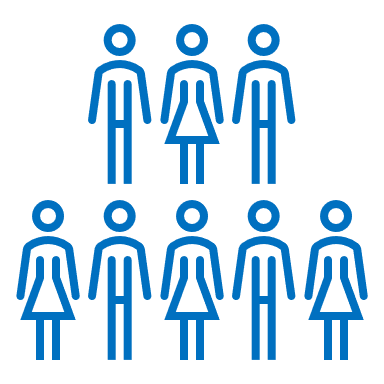 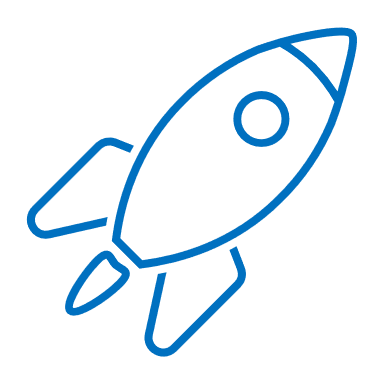 Headquarters: 
Falls Church, VA
Sector: 
Aerospace and Defense
Employees: 
90,000
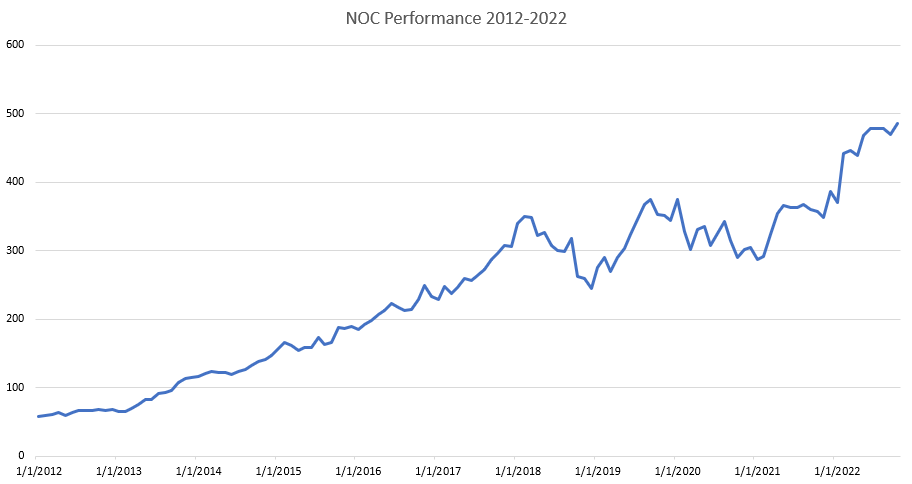 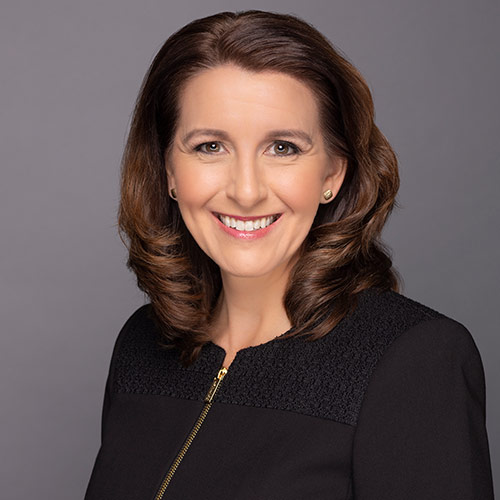 President and CEO
Kathy Warden
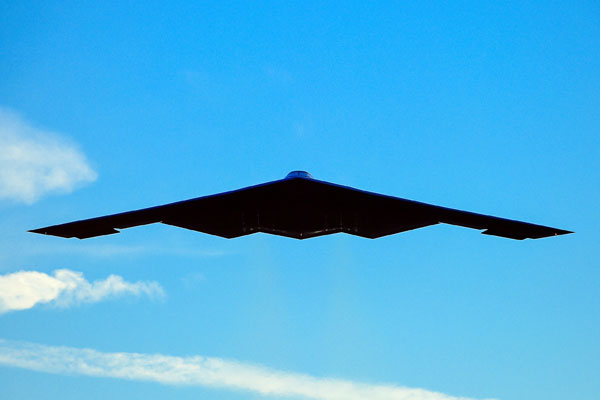 Company Background
Business Description
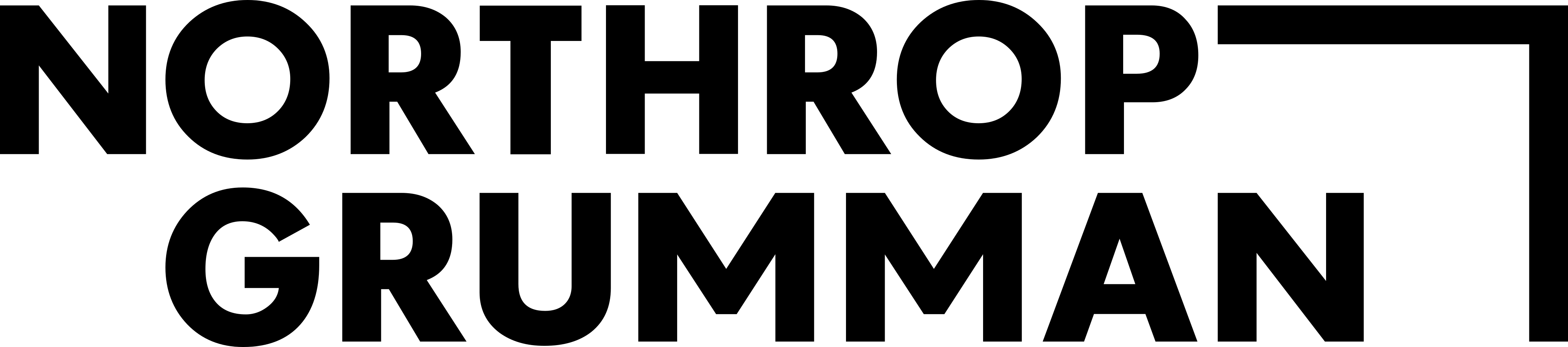 Aerospace and Defense Firm
Aeronautics
Defense
Mission
Space
Aircraft Sustainment
Autonomous Systems
Battle Management
End to End Space
Training and Simulation
Military Aircraft
Integrated Battle Command
Aerospace Structures
Launch Systems
Cyber Solutions
Advanced Weapons
Surveillance
Software and IT
Business Segment
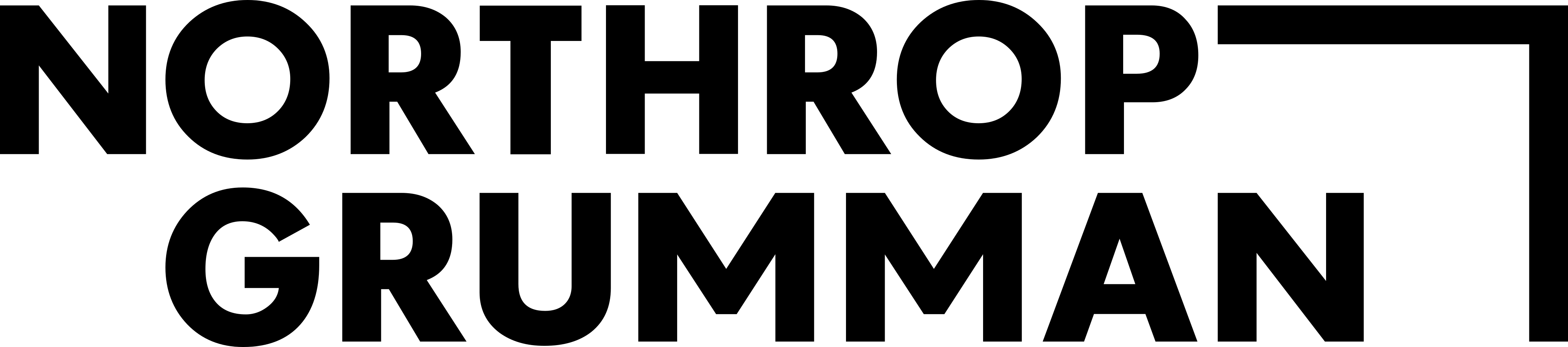 Government Defense Spending
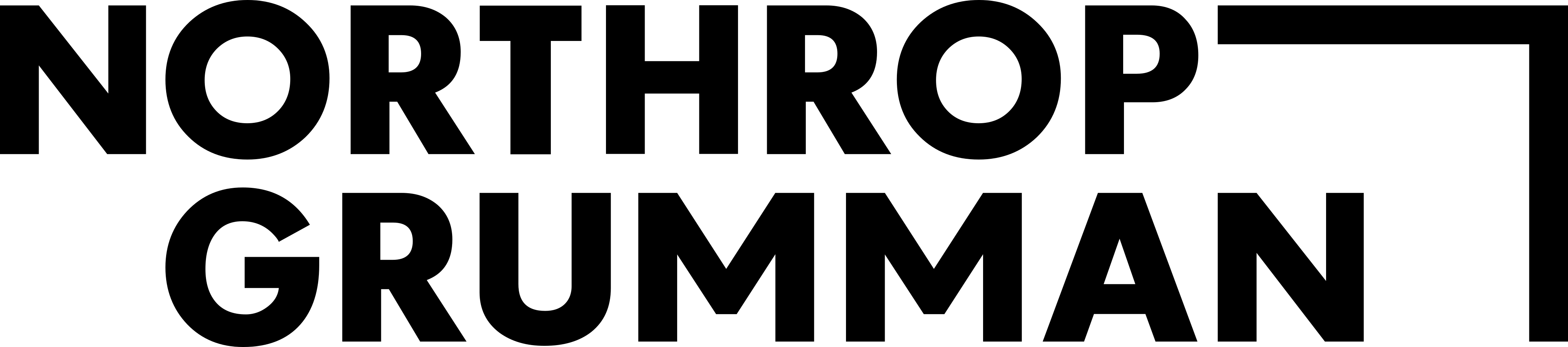 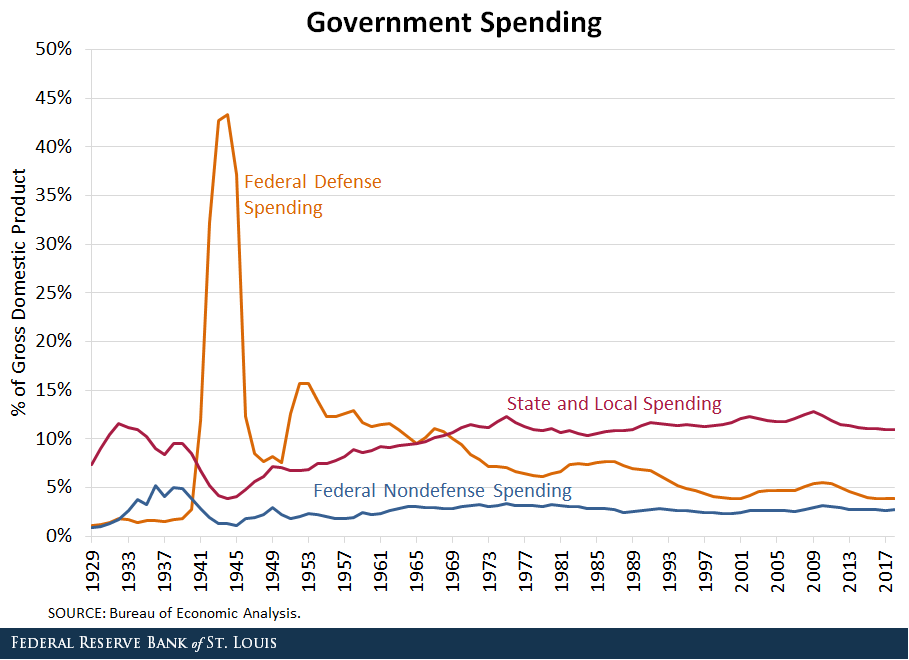 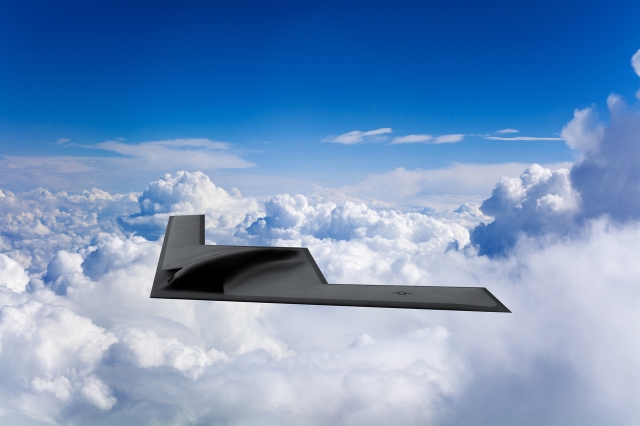 Industry Analysis
Industry Analysis
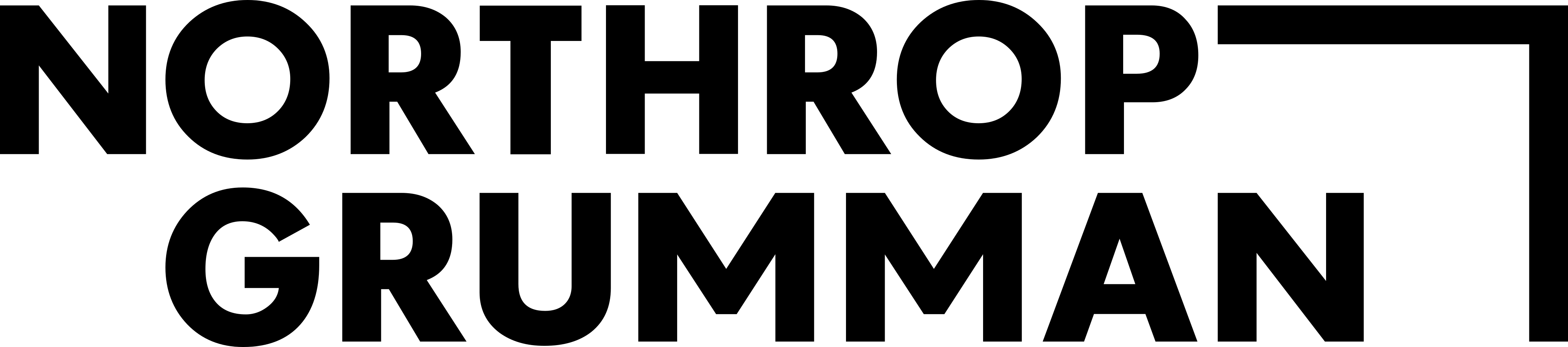 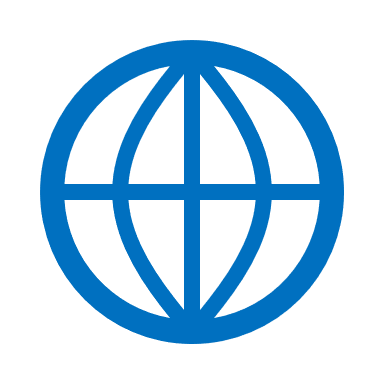 Worldwide defense spending is over $2 trillion
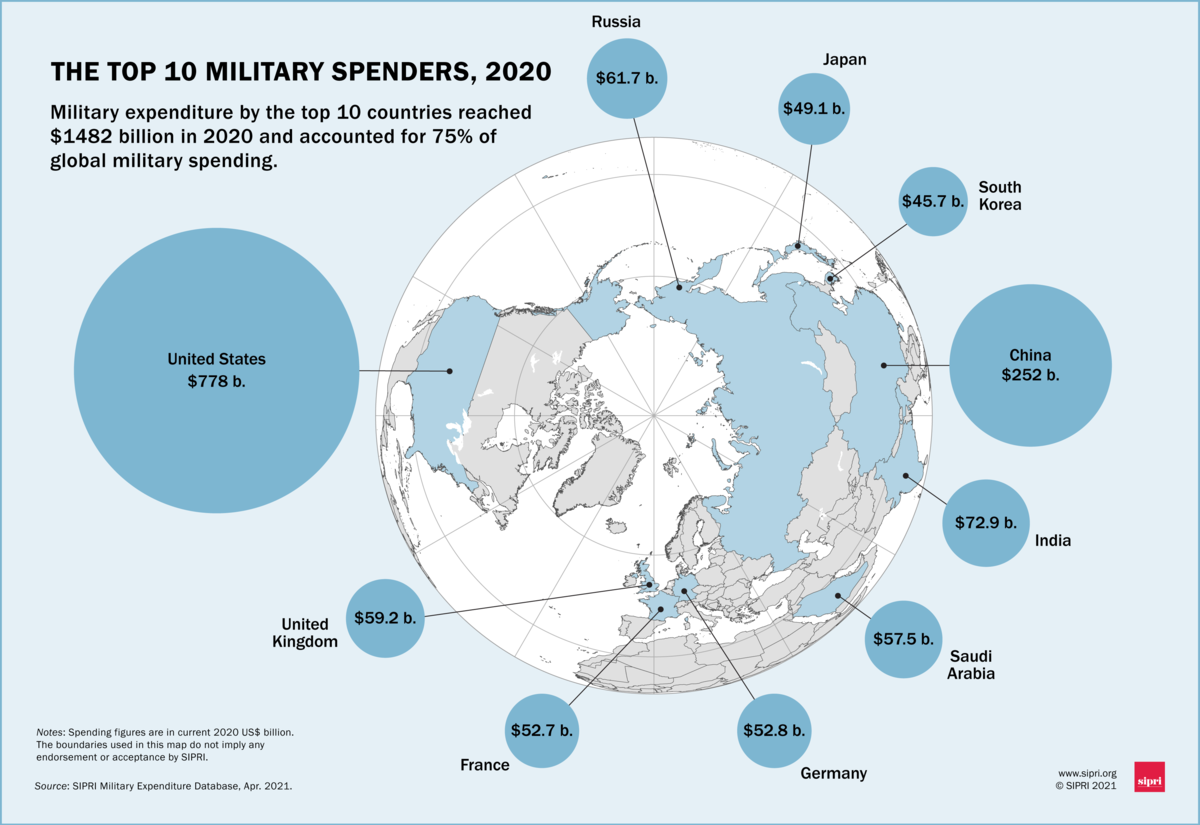 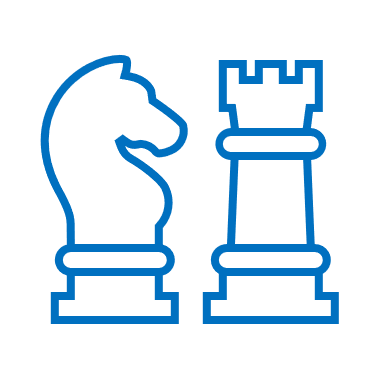 Global War Possibilities
- Change in Equipment Priorities
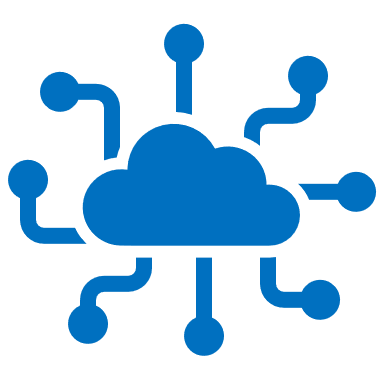 Increase in Technology
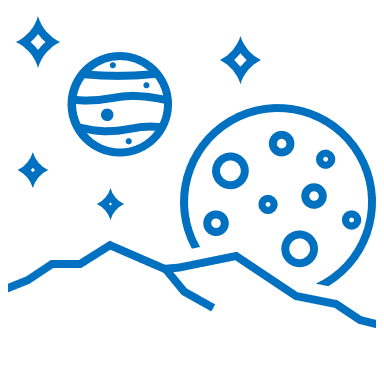 Innovation
Space
Supply Chains
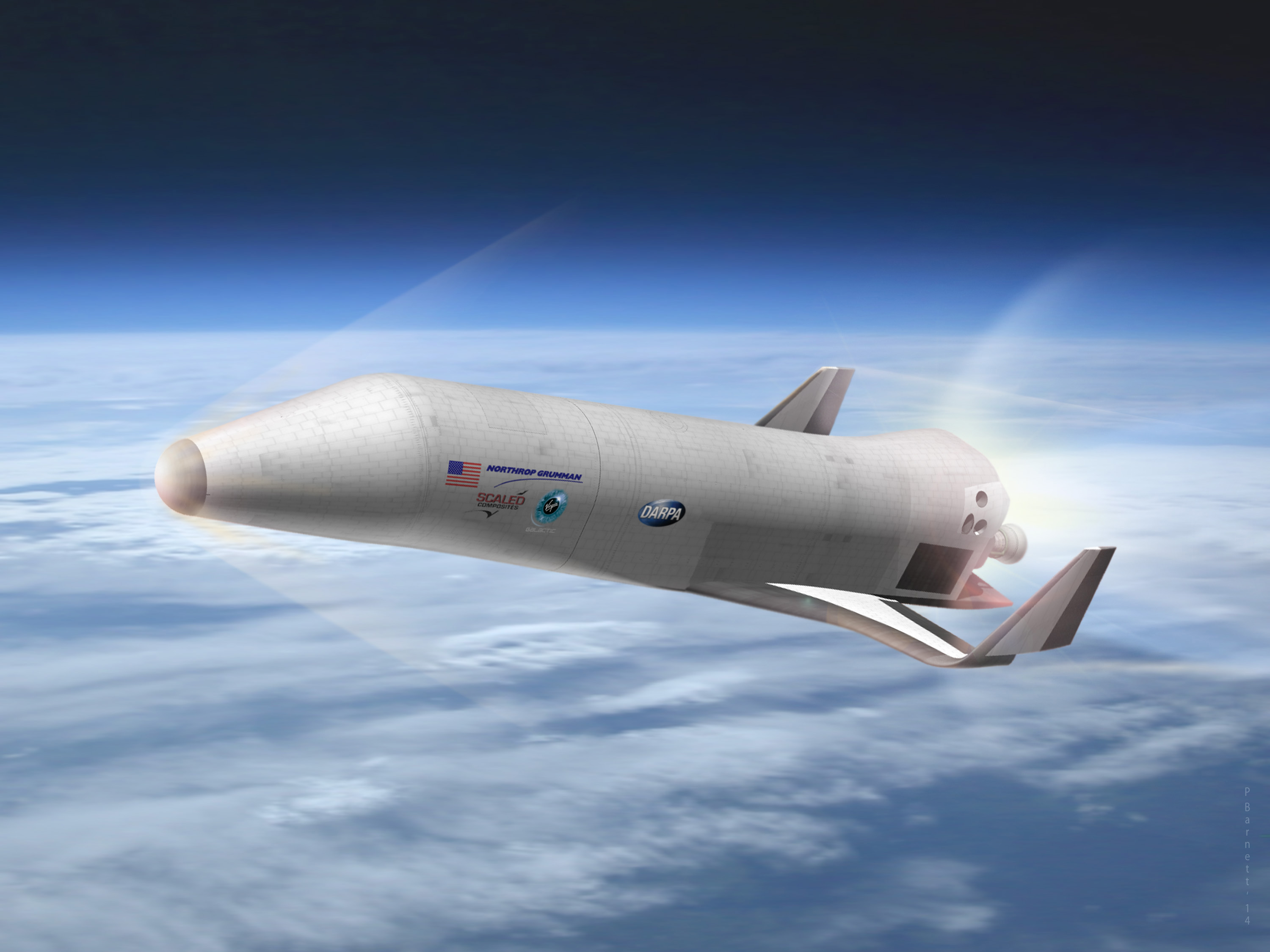 Financial Analysis
Net Income and Revenue
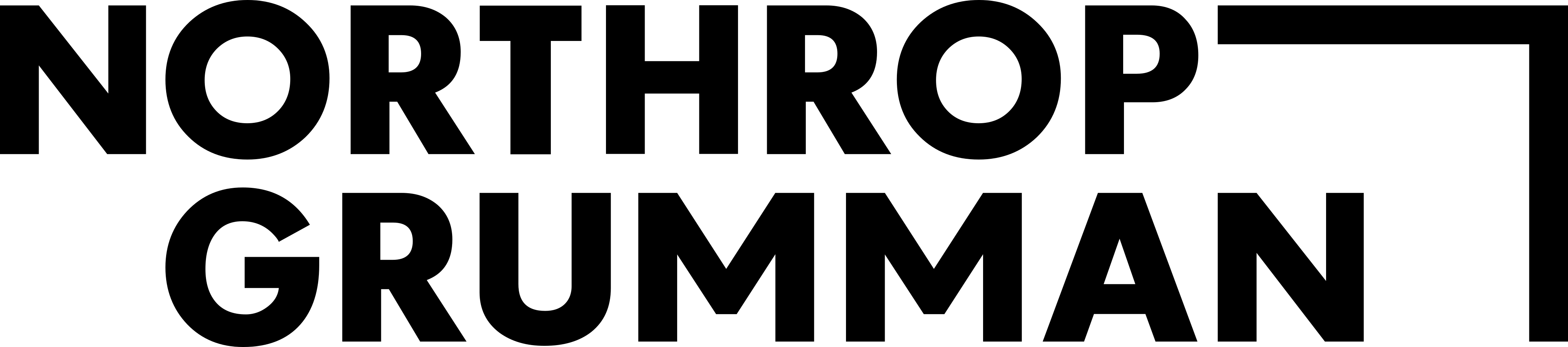 Profitability Ratios
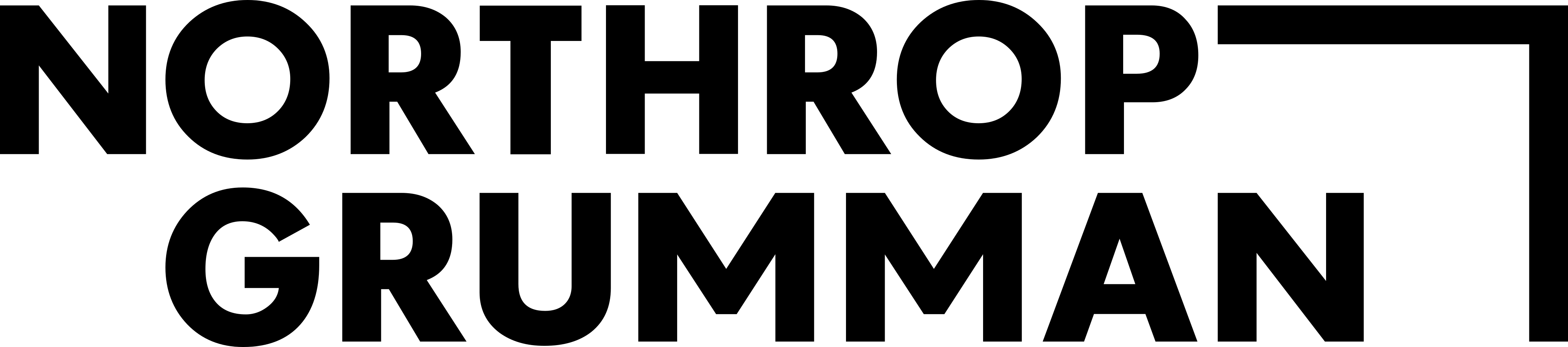 Leverage and Financial Strength
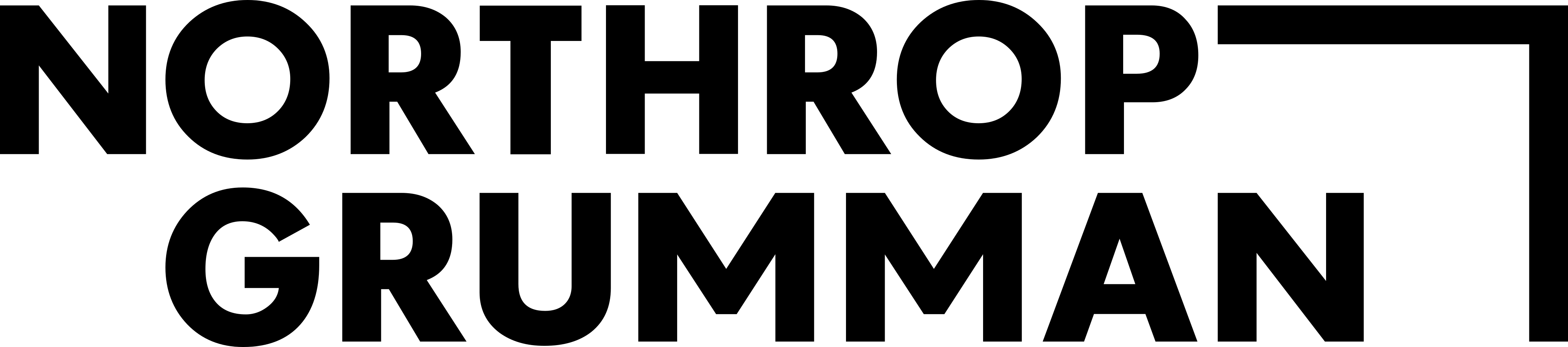 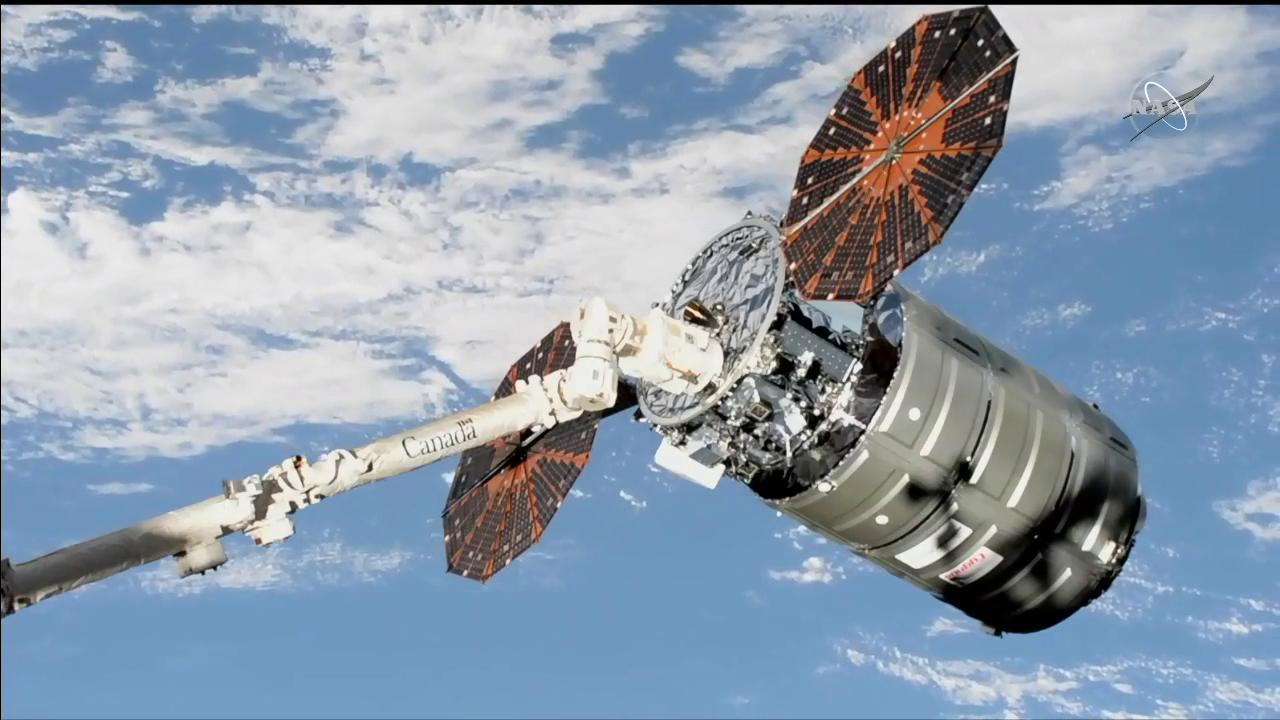 Valuations
Free Cash Flow Model
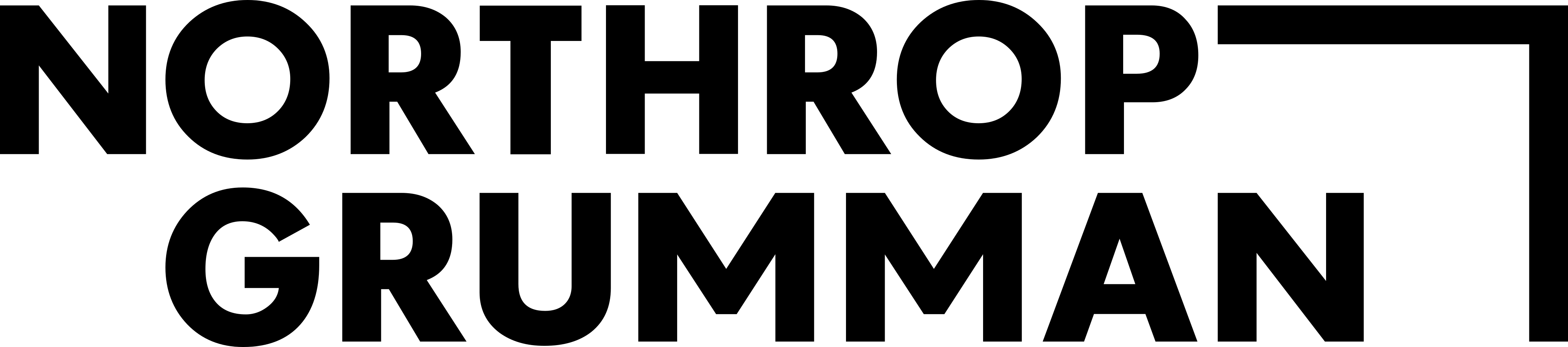 Results
Case 1
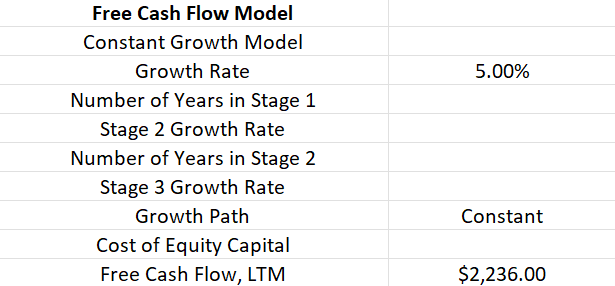 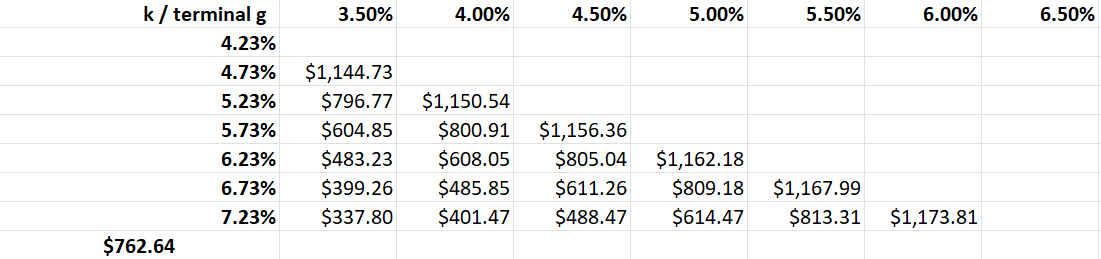 Case 2
Results
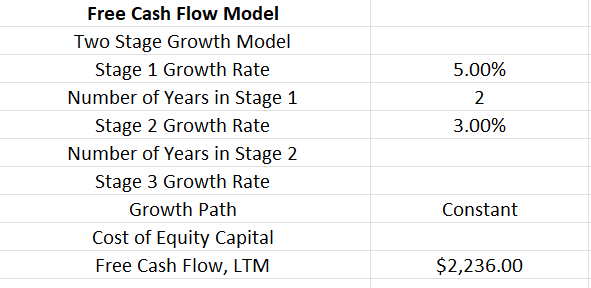 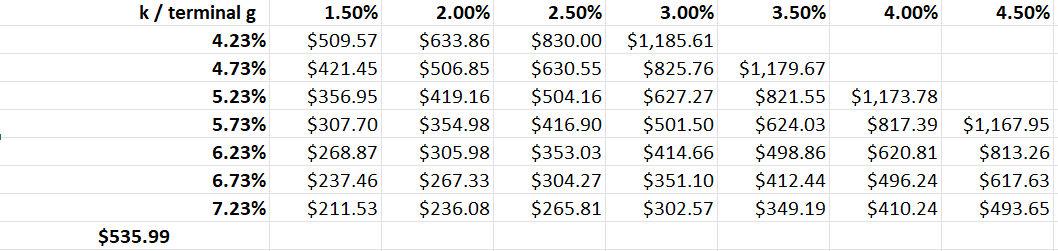 Free Cash Flow to Equity Model
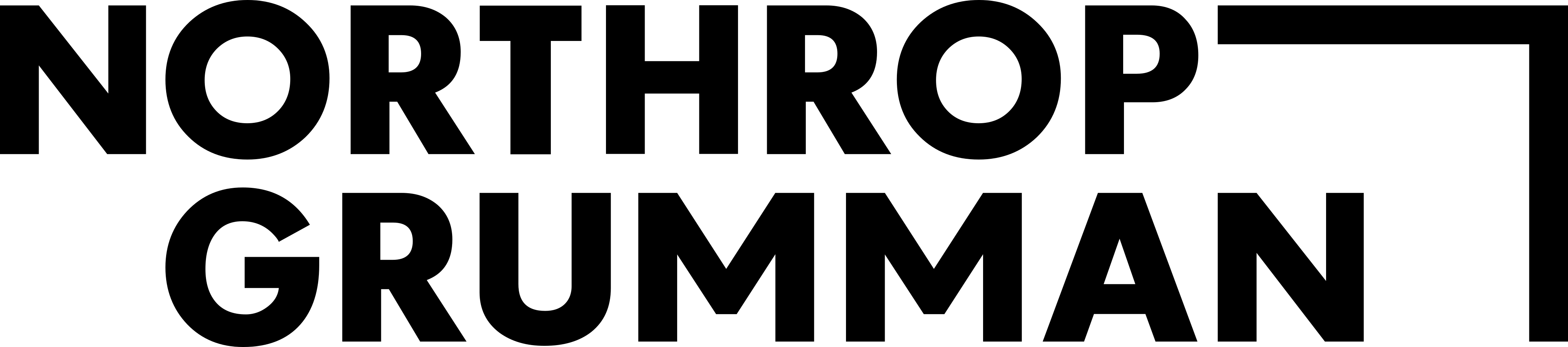 Results
Case 1
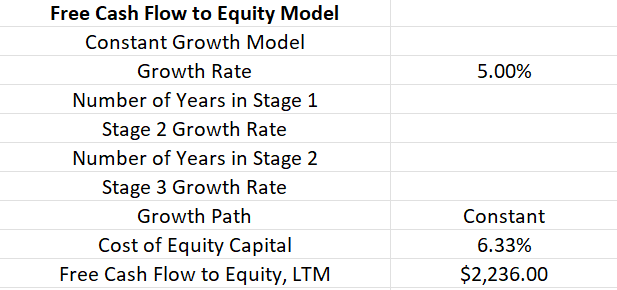 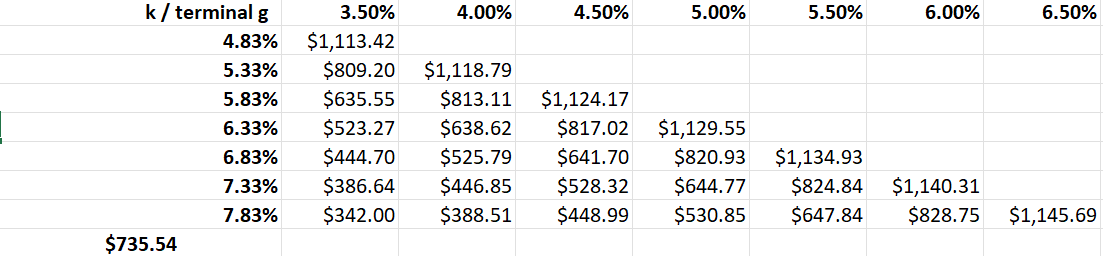 Case 2
Results
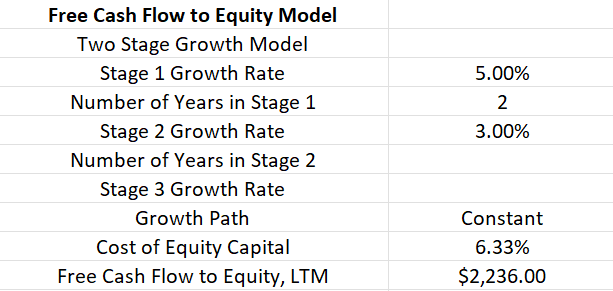 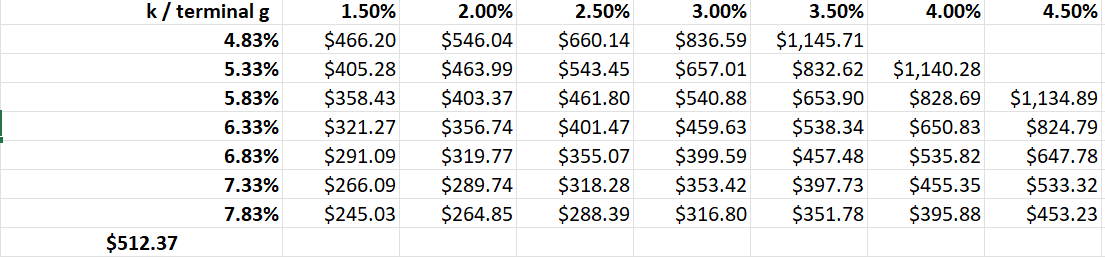 Comparable Company Analysis
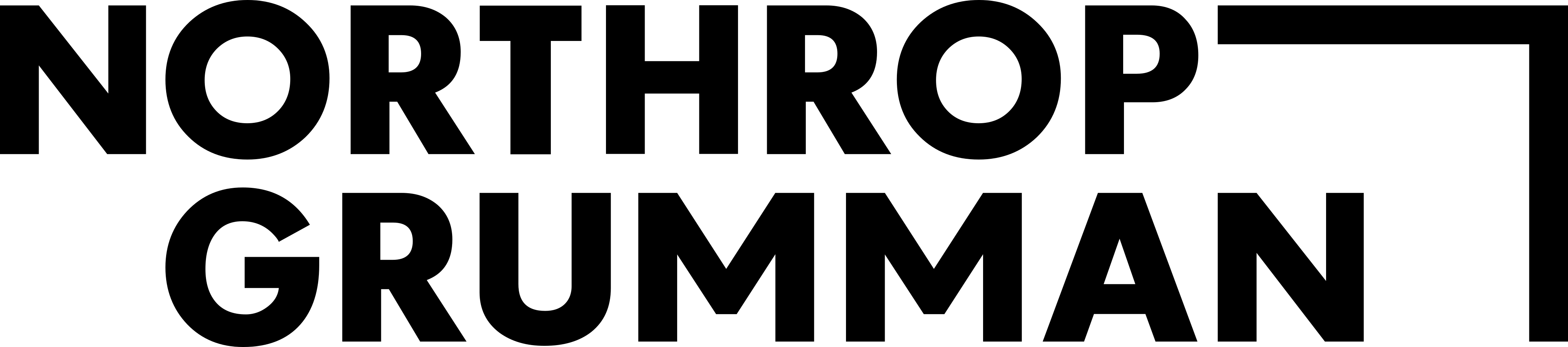 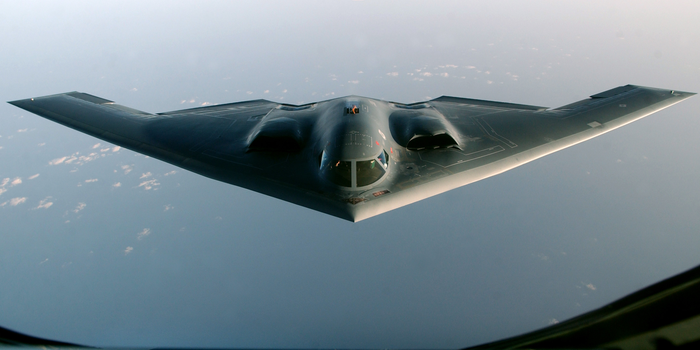 Investment Risks
Investment Risks
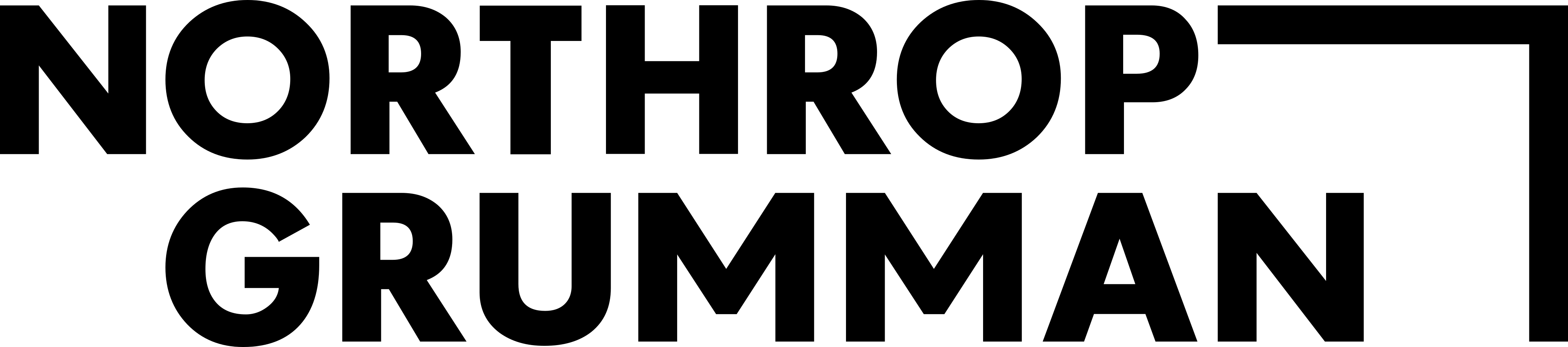 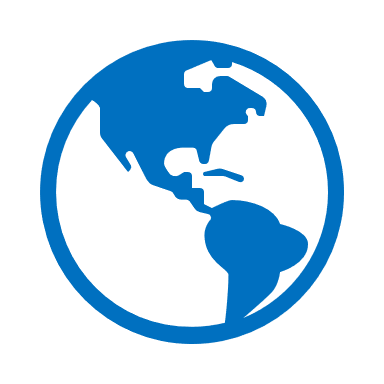 Geopolitical
War
Terrorism
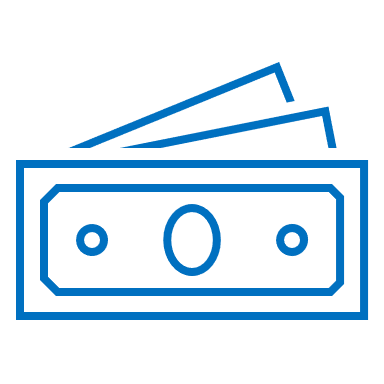 Economic
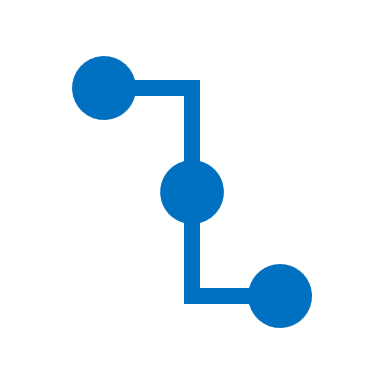 Supply Chain
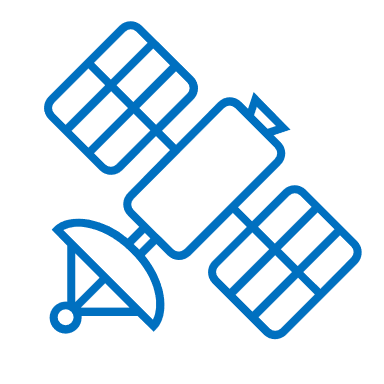 Deliver on Contracts
Sources
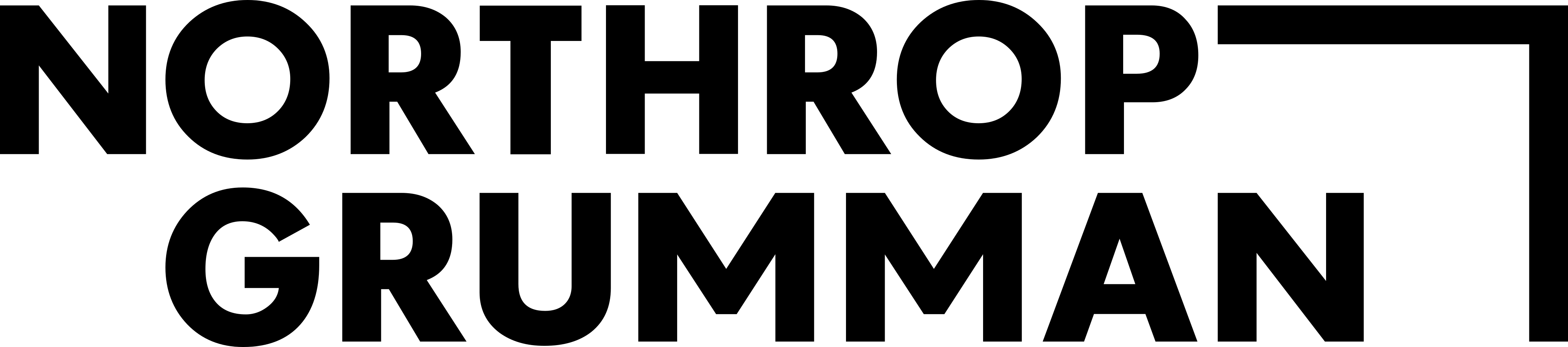 https://www.statista.com/statistics/257381/global-leading-aerospace-and-defense-manufacturers

https://www.pwc.com/us/en/industrial-products/publications/assets/pwc-aerospace-defense-annual-industry-performance-outlook-2022.pdf

https://www.sipri.org/media/press-release/2022/world-military-expenditure-passes-2-trillion-first-time

https://www.statista.com/markets/407/topic/939/aerospace-defense-manufacturing/#statistic2

https://www.visualcapitalist.com/wp-content/uploads/2021/05/Mapped-The-Worlds-Top-Military-Spenders-in-2020-1200px.png
https://www2.deloitte.com/us/en/pages/manufacturing/articles/aerospace-and-defense-industry-outlook.html

https://www.ey.com/en_gr/aerospace-defense/the-top-10-risks-in-aerospace-and-defense

https://www.pwc.com/us/en/industries/industrial-products/library/aerospace-defense-review-and-forecast.html

https://www.refinitiv.com/en
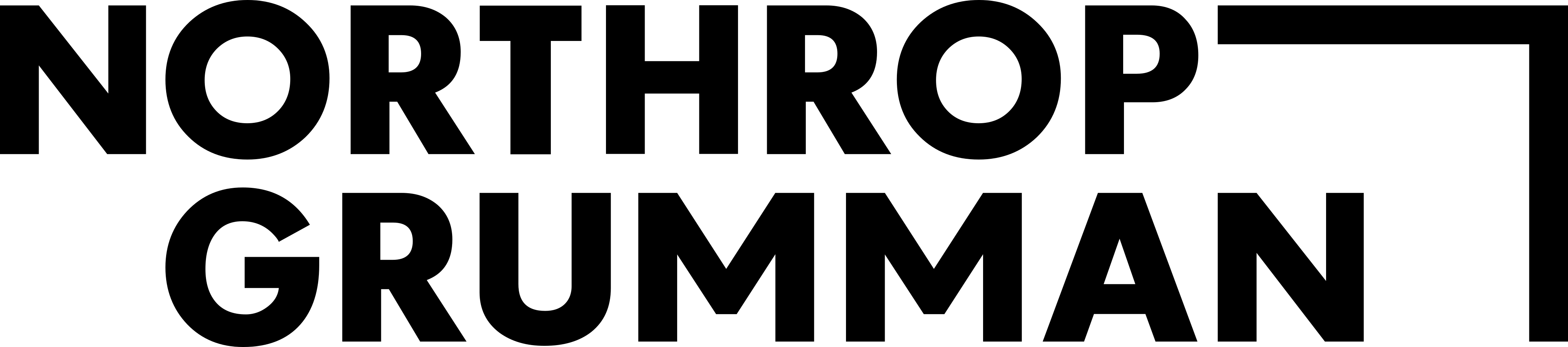 Questions?